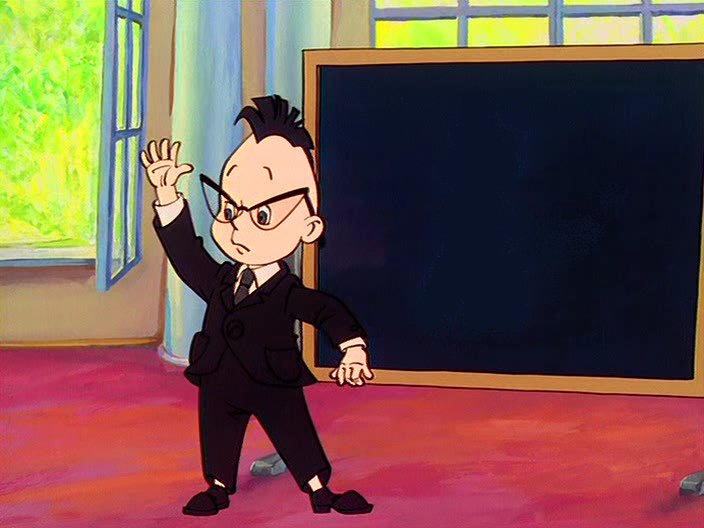 Здравствуйте ребята!
Меня зовут Всезнайка!
И я подготовил для вас интересные факты о железнодорожном вокзале города Самара. Готовы!?
ИНТЕРЕСНЫЕ ФАКТЫ
о железнодорожном вокзале города Самара
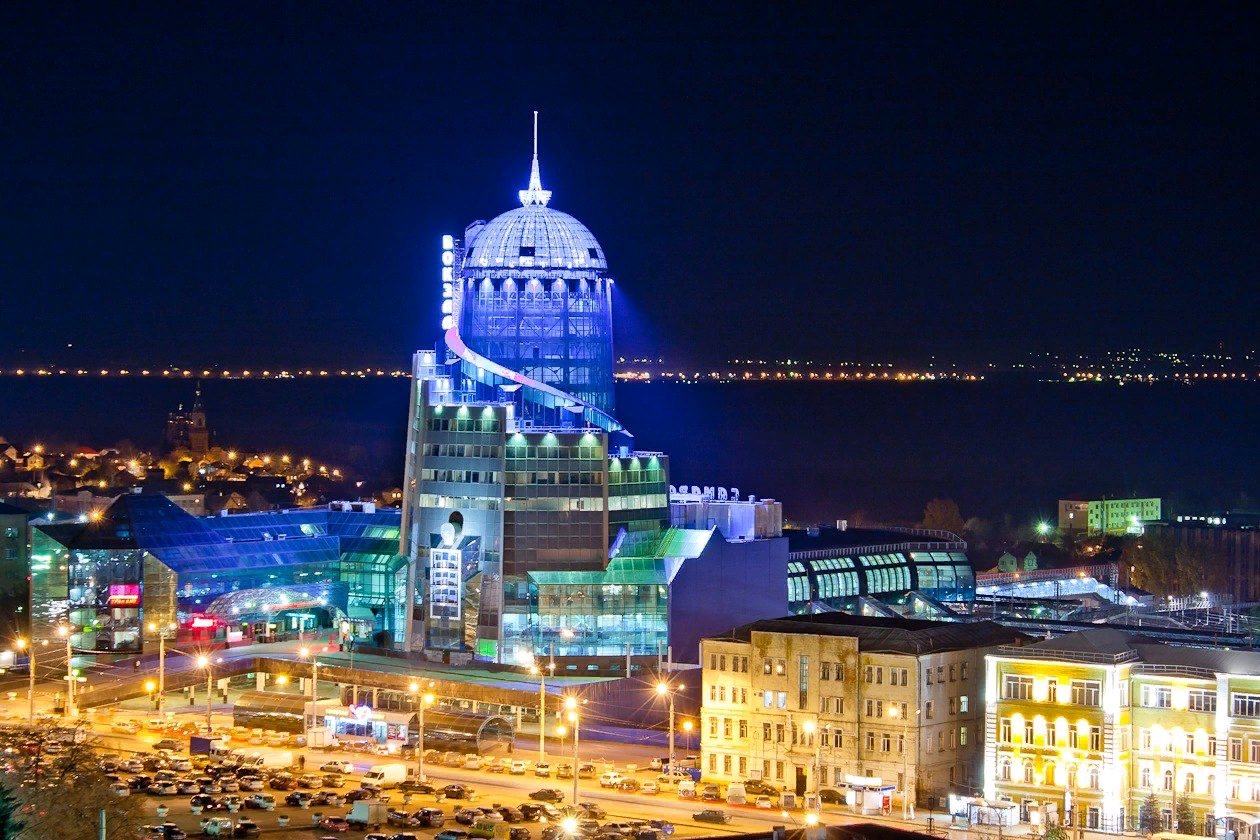 Выполнили:
Демьяненко Юлия Викторовна, 
Софронова Екатерина Вячеславовна
ФАКТ № 1
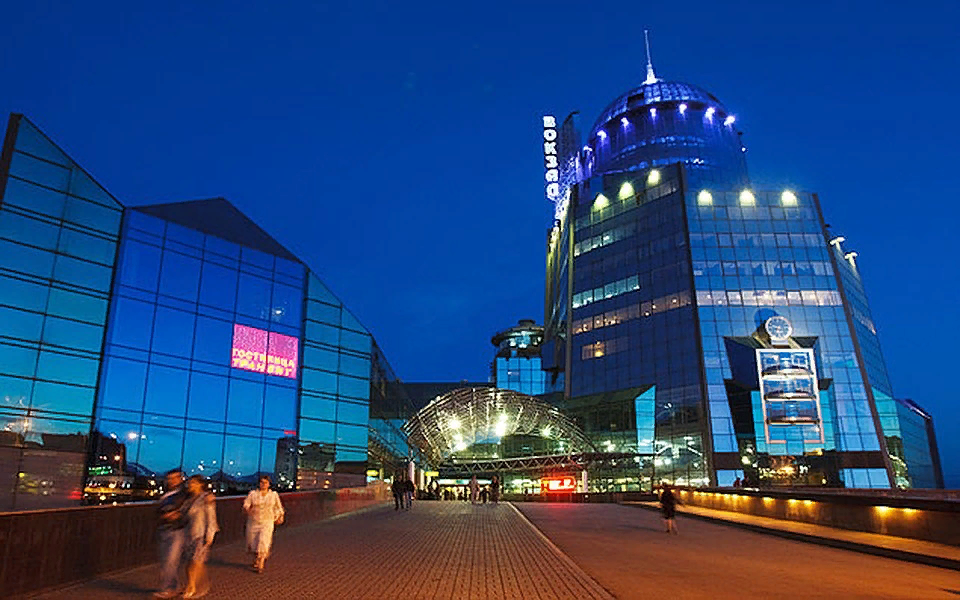 Часы, которые не могут спешить…


Бытует мнение, что башенные часы над центральным входом вокзала Самара специально для пассажиров спешат на 2 - 3 минуты, чтобы у тех было немного времени в запасе. Однако надеяться на этот резерв не стоит.
Георгий Волконовский говорит, что часы показывают самое точное время, причем все одновременно. Рассинхронизация невозможна, потому что все часы, а их на вокзале более пятидесяти, в том числе и в кабинетах сотрудников вокзала, - электромеханические дублеры единой часовой установки. Задающий ритм механизм - управляющая станция - находится в специальном помещении вокзала. Он синхронизирован со спутником и всегда показывает фактическое время.
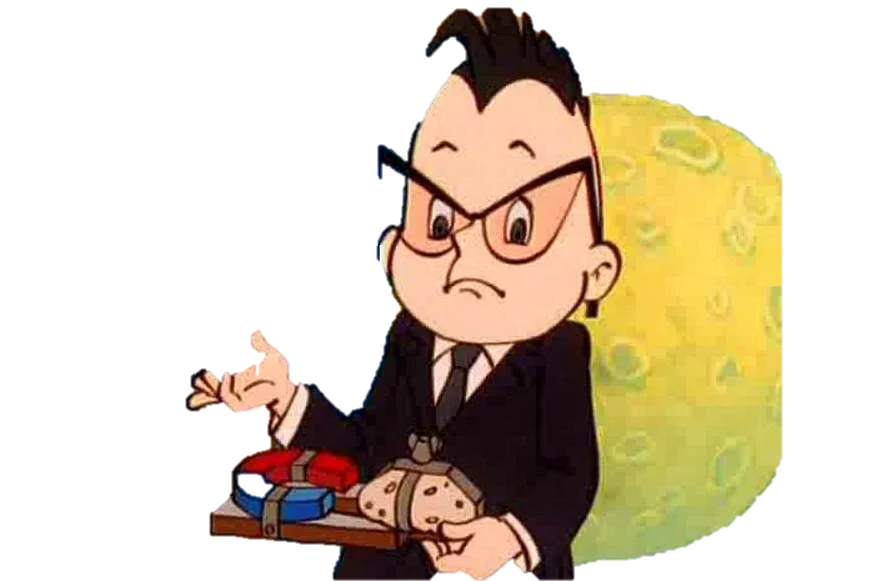 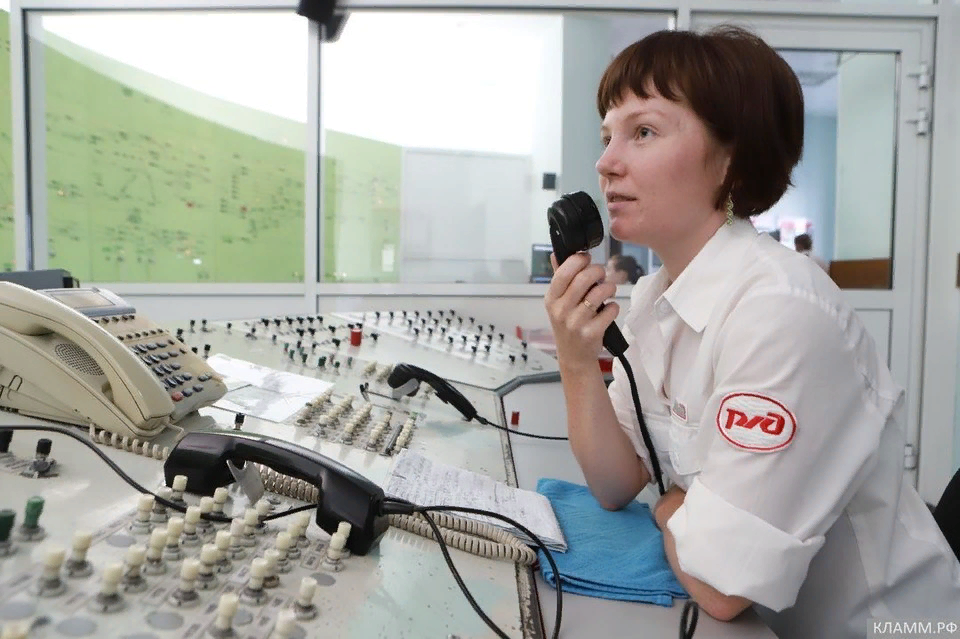 ФАКТ № 2
Круглосуточная работа дежурного по вокзалу



Главная обязанность – обслуживание пассажиров, обеспечение безопасности и порядка на вокзале. Если рассматривать конкретные случаи, то  дежурный помощник начальника вокзала следит за  посадкой и высадкой инвалидов, сопровождением детских групп, объявлениями диктора. Его работа круглосуточная и не останавливается ни на секунду. Он помогает отставшим от поезда пассажирам или тем, кто потерял свой багаж. Кроме того, дежурный контролирует техническое и санитарное состояние платформ.
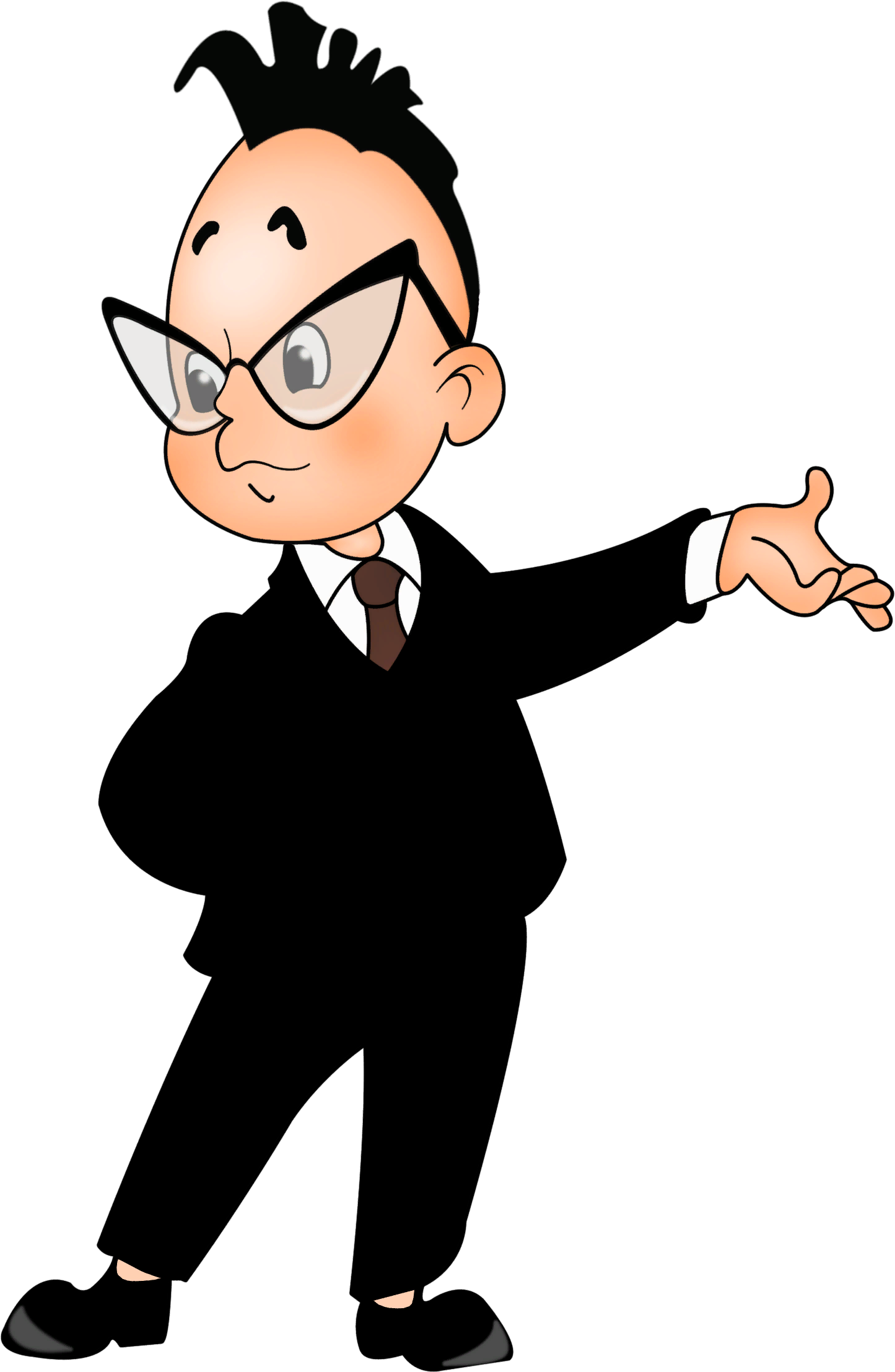 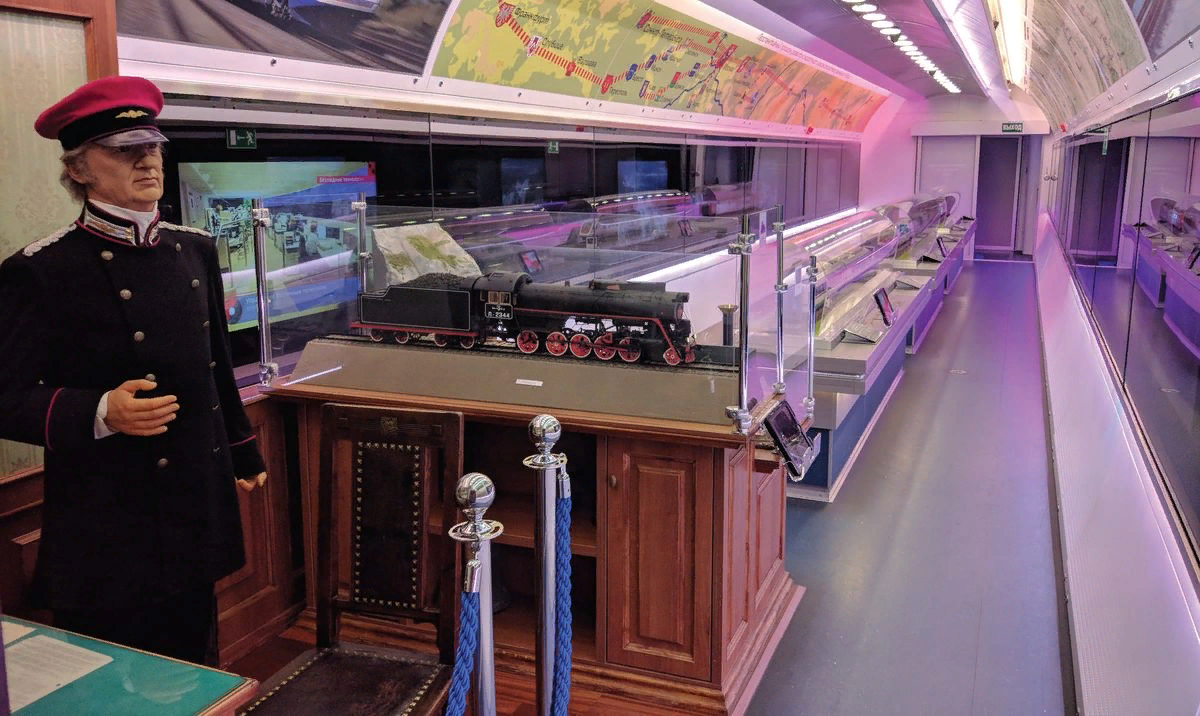 Действующий музей железнодорожного вокзала




Музей появился в 1973 году. Раньше он был в других местах. Часто музей страдал от пожаров и затоплений, пока не переехал в здание нового вокзала. В 2002 году было принято решение открыть его в здании строящегося вокзала. Музей распахнул свои двери для посетителей в 2003 году в честь столетия министра путей сообщения Бориса Бещева.
Здесь очень много уникальных экспонатов, среди которых патефон и стол-бюро, которому более 100 лет. Есть большой макет железной дороги, который был создан к открытию музея. Планируется сделать действующий макет именно железнодорожной станции Самары.
ФАКТ № 3
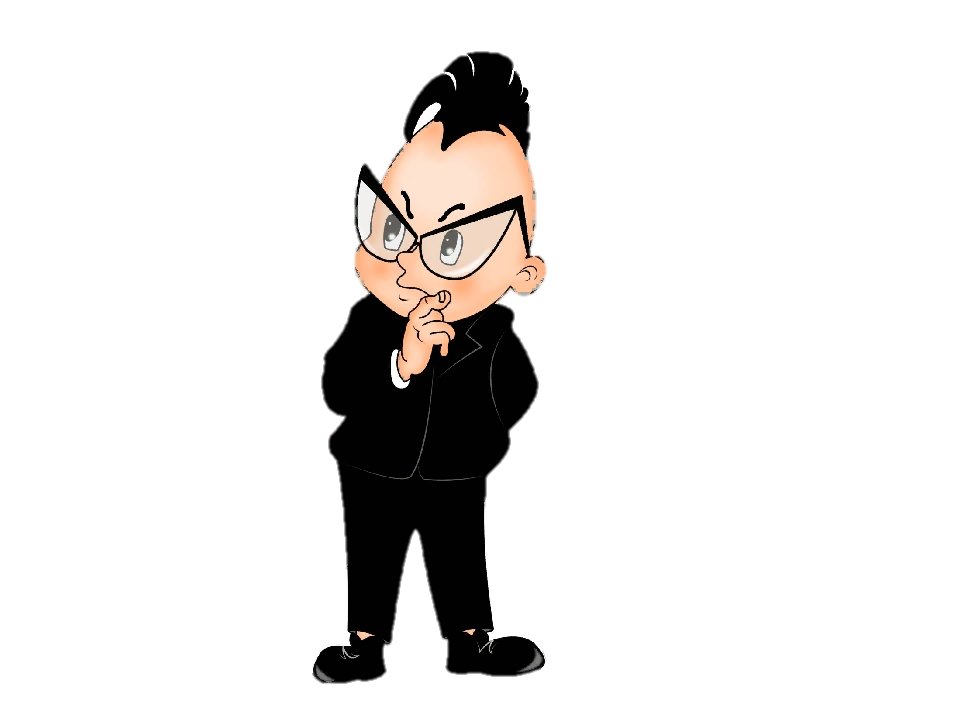 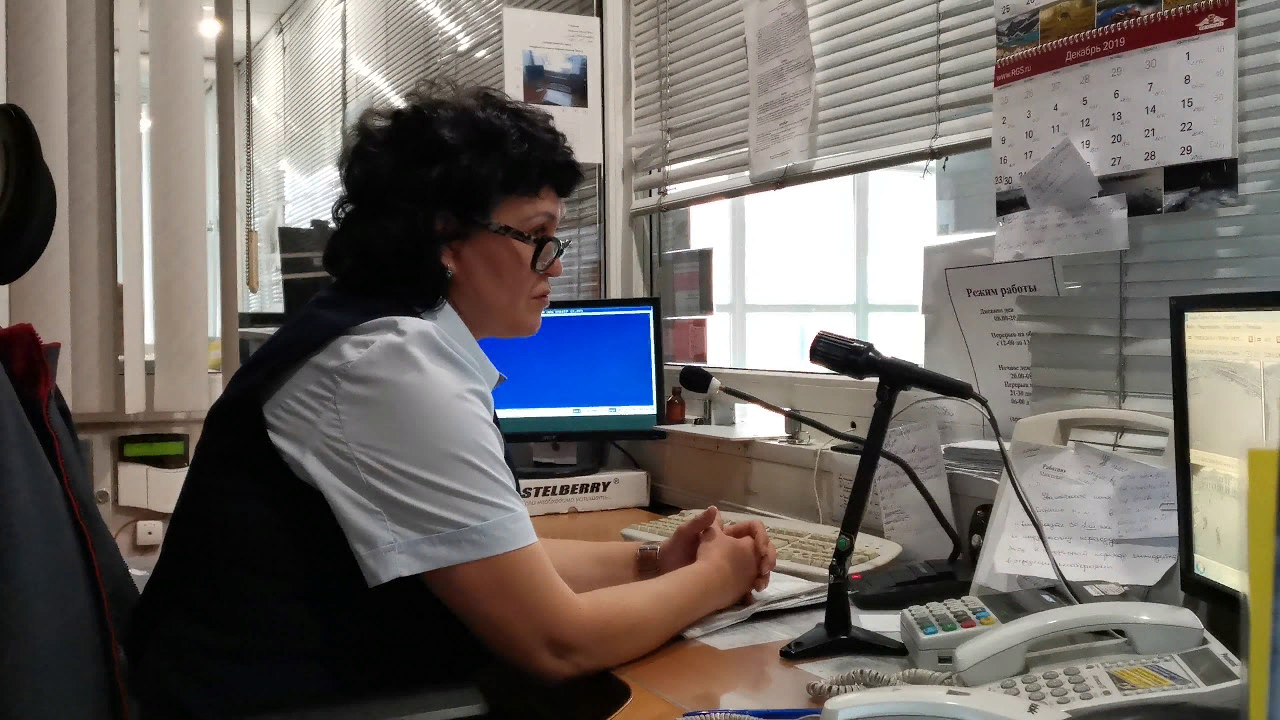 ФАКТ № 4
Профессия диктора вокзала
Это самый важный голос для пассажиров. По объявлениям диктора они узнают о прибытии и отправлении поезда. Рабочее место диктора расположено, так чтобы из окон были видны платформы и проезжающие поезда. Железнодорожный вокзал Самара один из крупнейших вокзалов России и  к дикторам предъявляются очень высокие требования  - они не имеют права на ошибку.
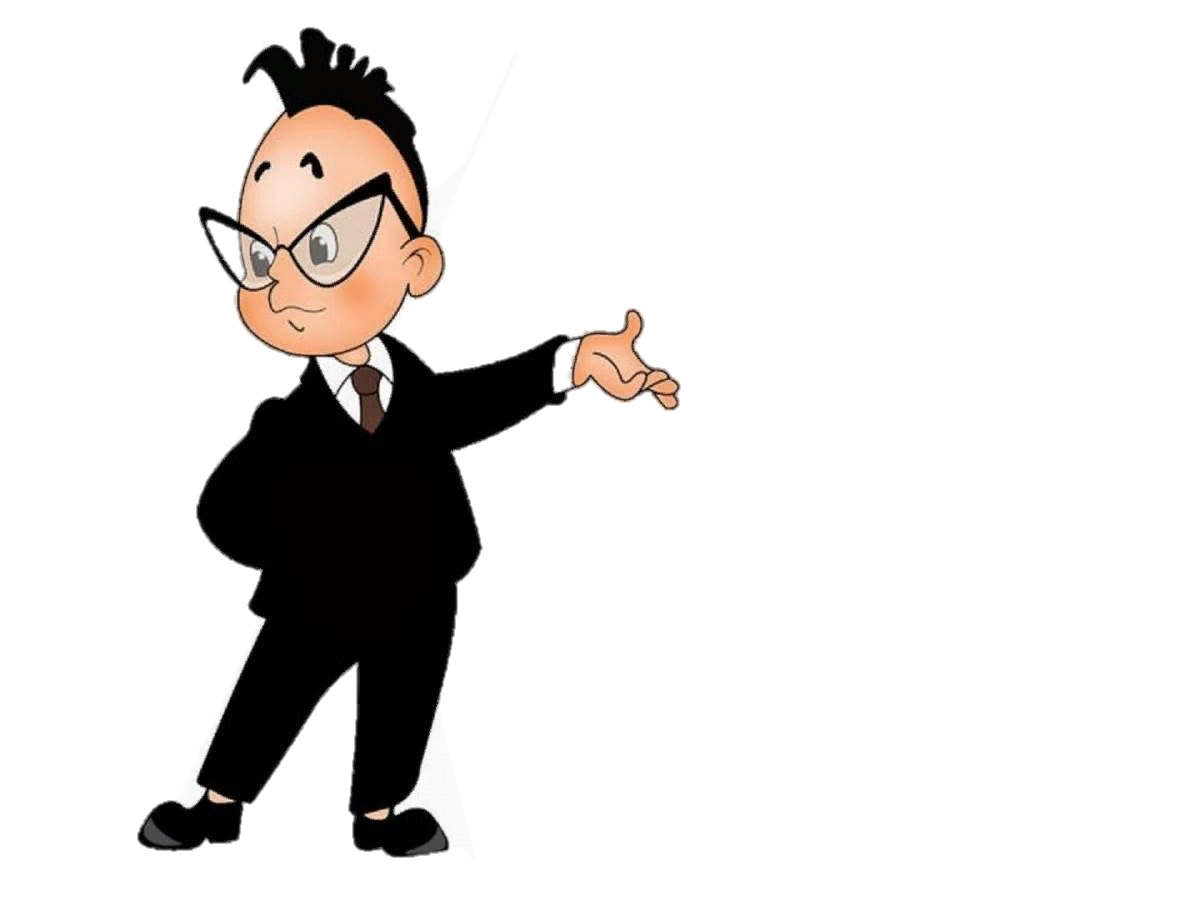 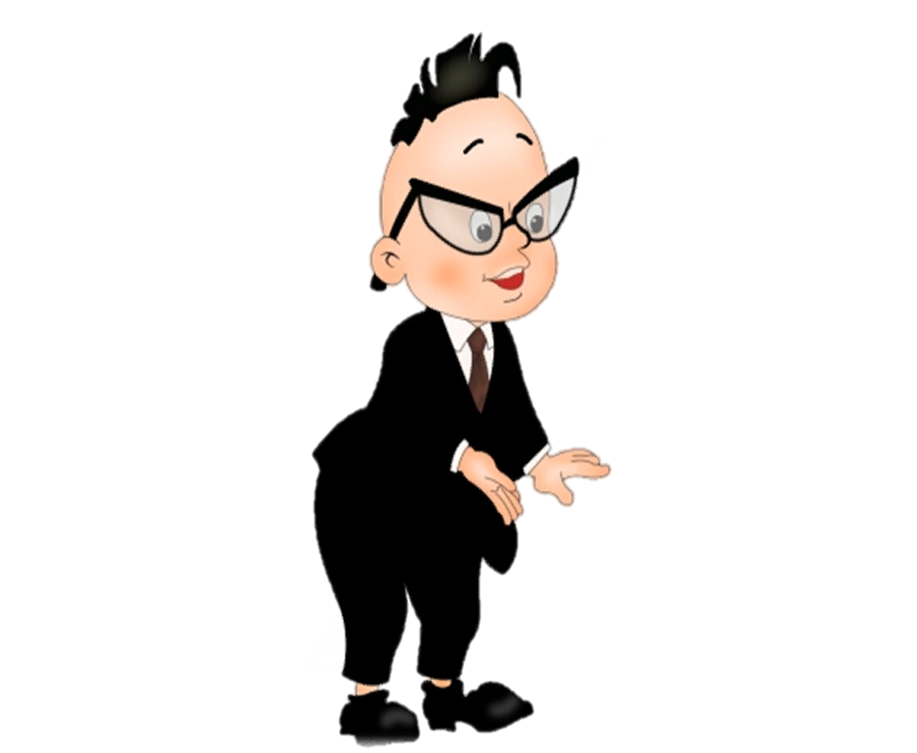 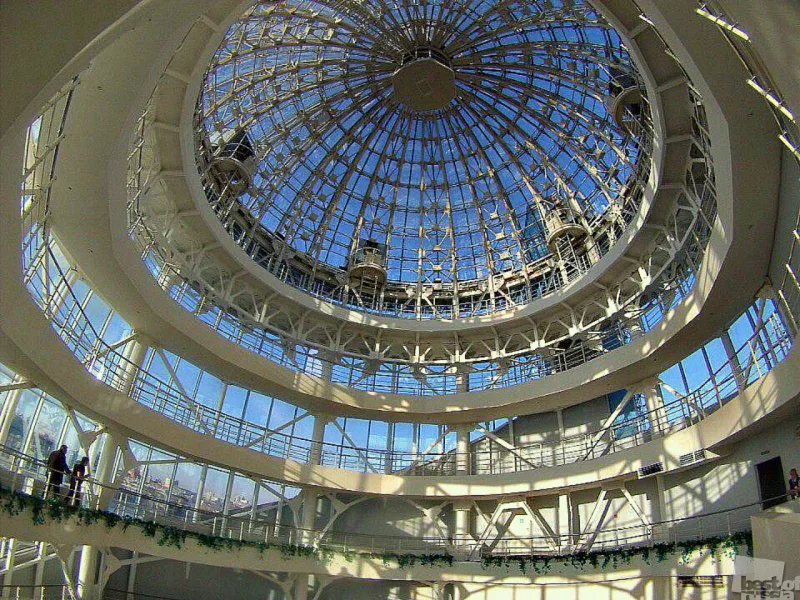 ФАКТ № 5
Следствие вели... на высоте



Наслышаны пассажиры про смотровые площадки вокзала Самара. Их две: на 12-м и на 15-м этажах. Площадка на 12-м открыта для всех. Она остеклена по всему периметру. По ней можно пройти и увидеть Самару со всех сторон: и стрелку рек Самары и Волги, и старый город, и вдалеке новые микрорайоны. Но, конечно, большинство посетителей рвутся подняться повыше, только вход туда для пассажиров закрыт строго-настрого по технике безопасности (площадка открытая). Как оказалось, не всем. На 15-й этаж вокзала Самара могут пройти его работники, а еще бывают исключения для звезд телевидения.
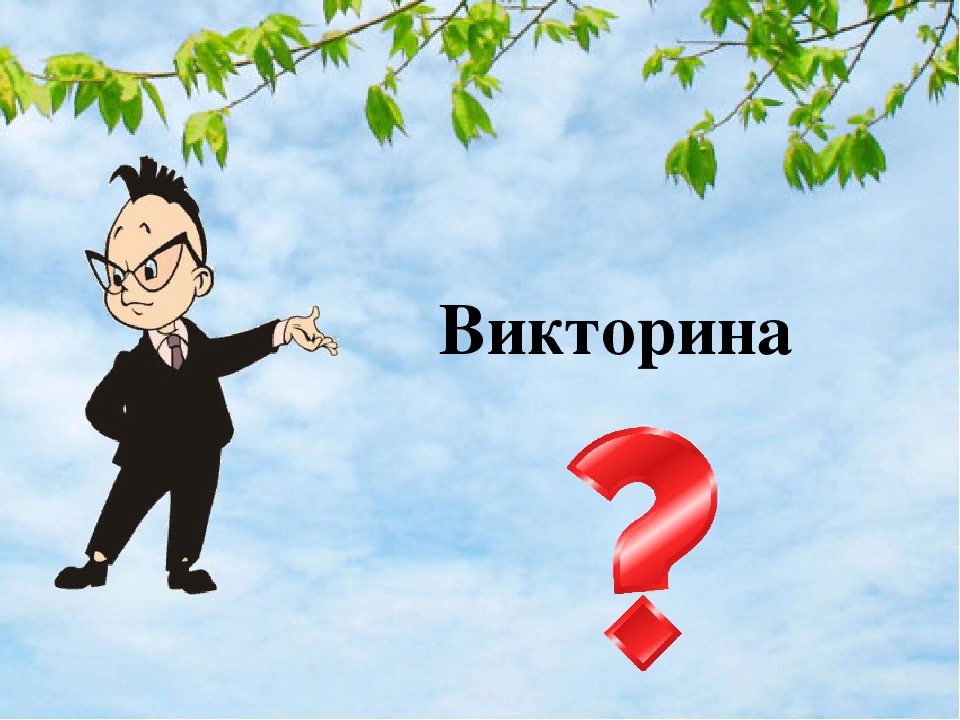 Надеюсь вы были внимательны! Сейчас я предлагаю вам принять участие в викторине!
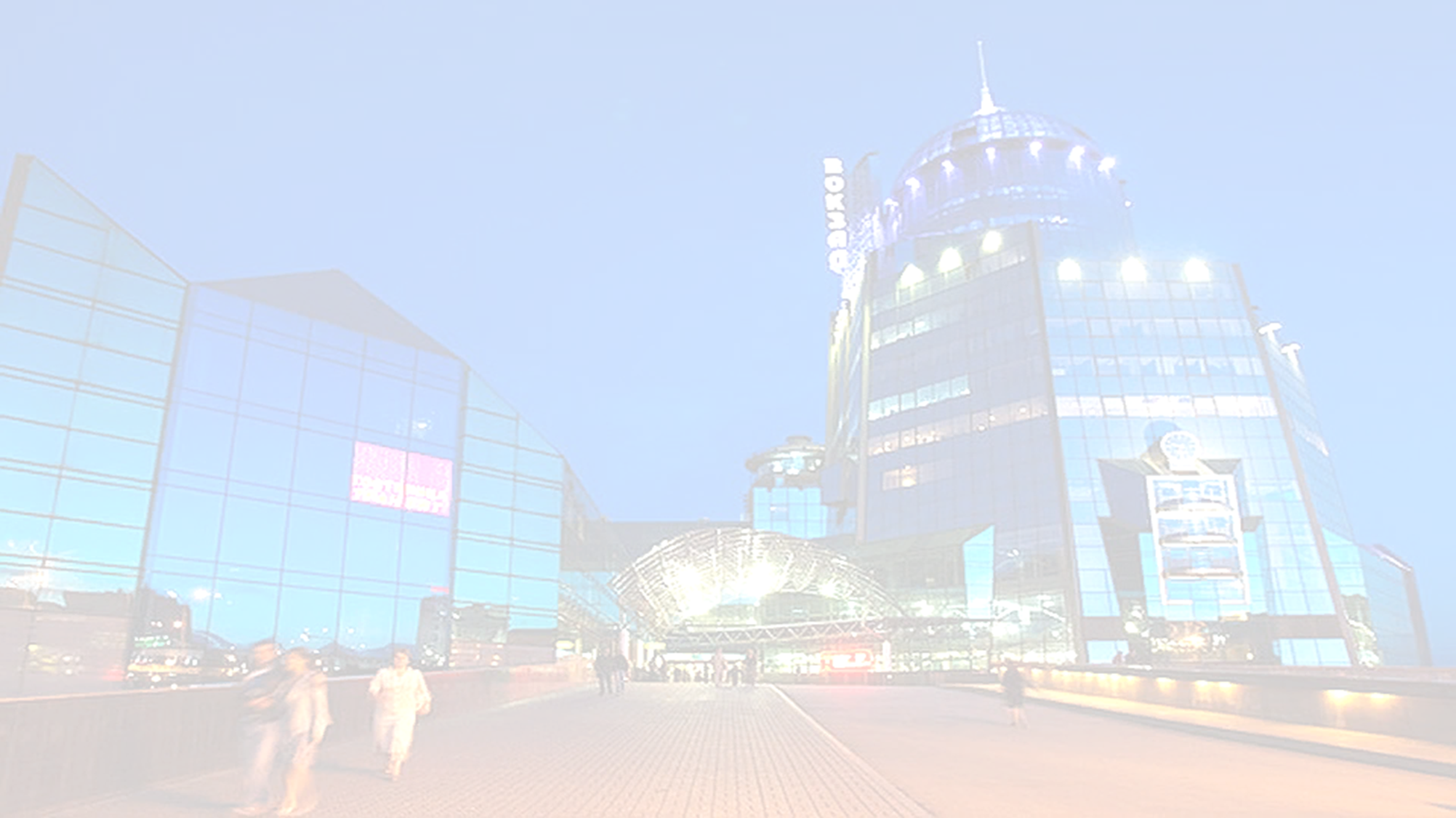 А правда ли что, башенные часы над центральным входом вокзала Самара специально спешат на 2 - 3 минуты?
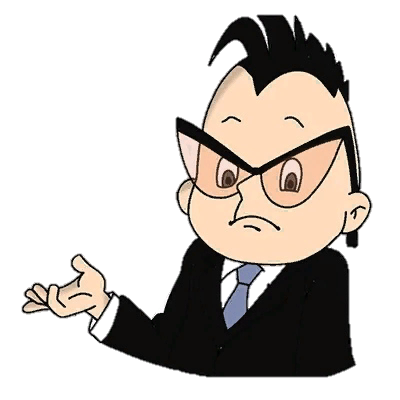 Нет. Часы показывают самое точное время, причем все одновременно.
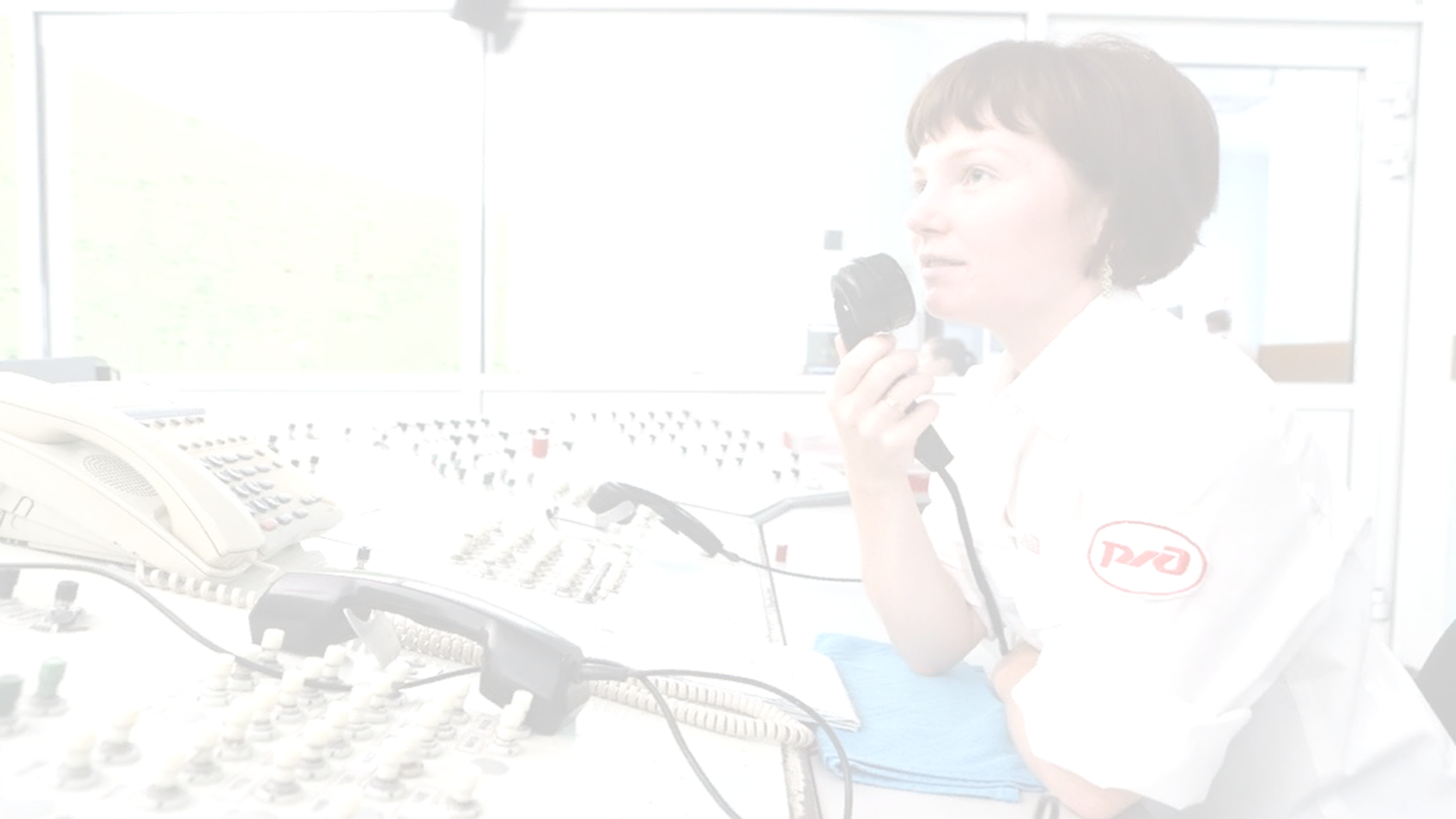 Кто помогает отставшим от поезда пассажирам или потерявшим свой багаж?
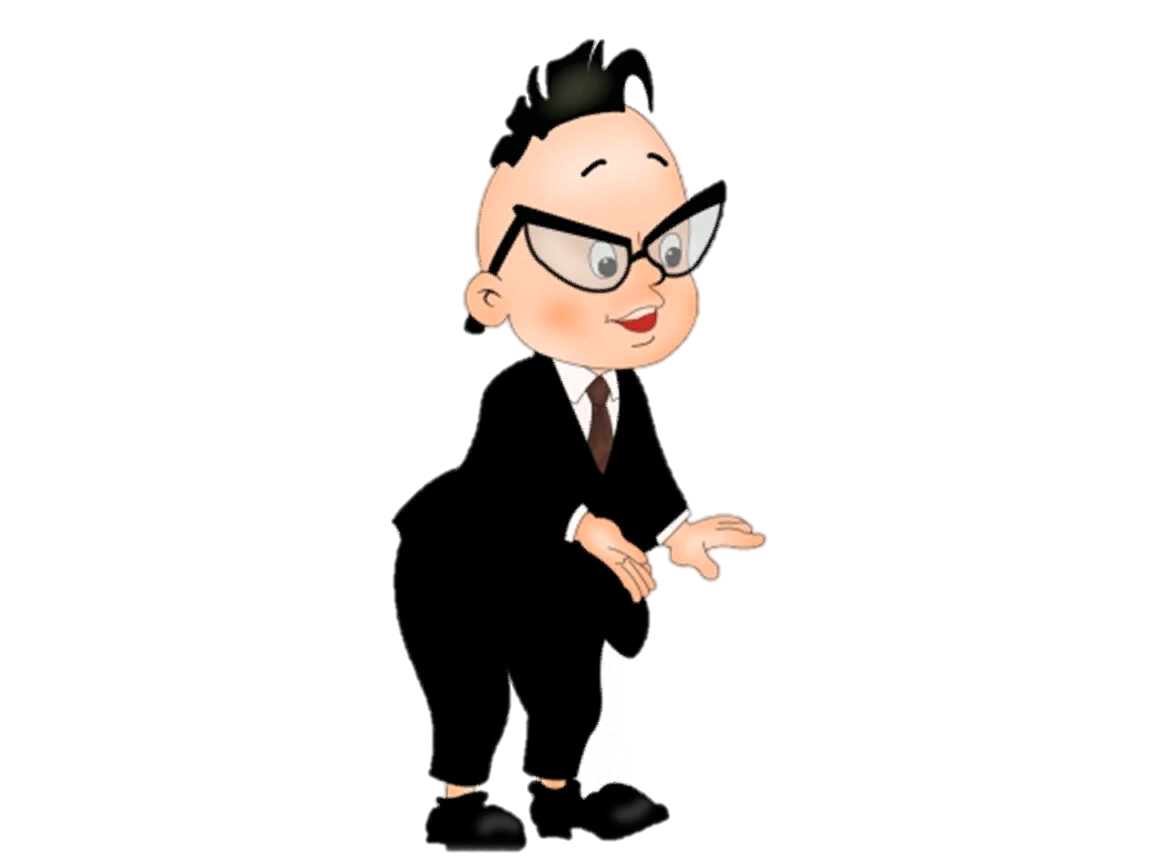 Дежурный по вокзалу. Его работа круглосуточная и не останавливается ни на секунду.
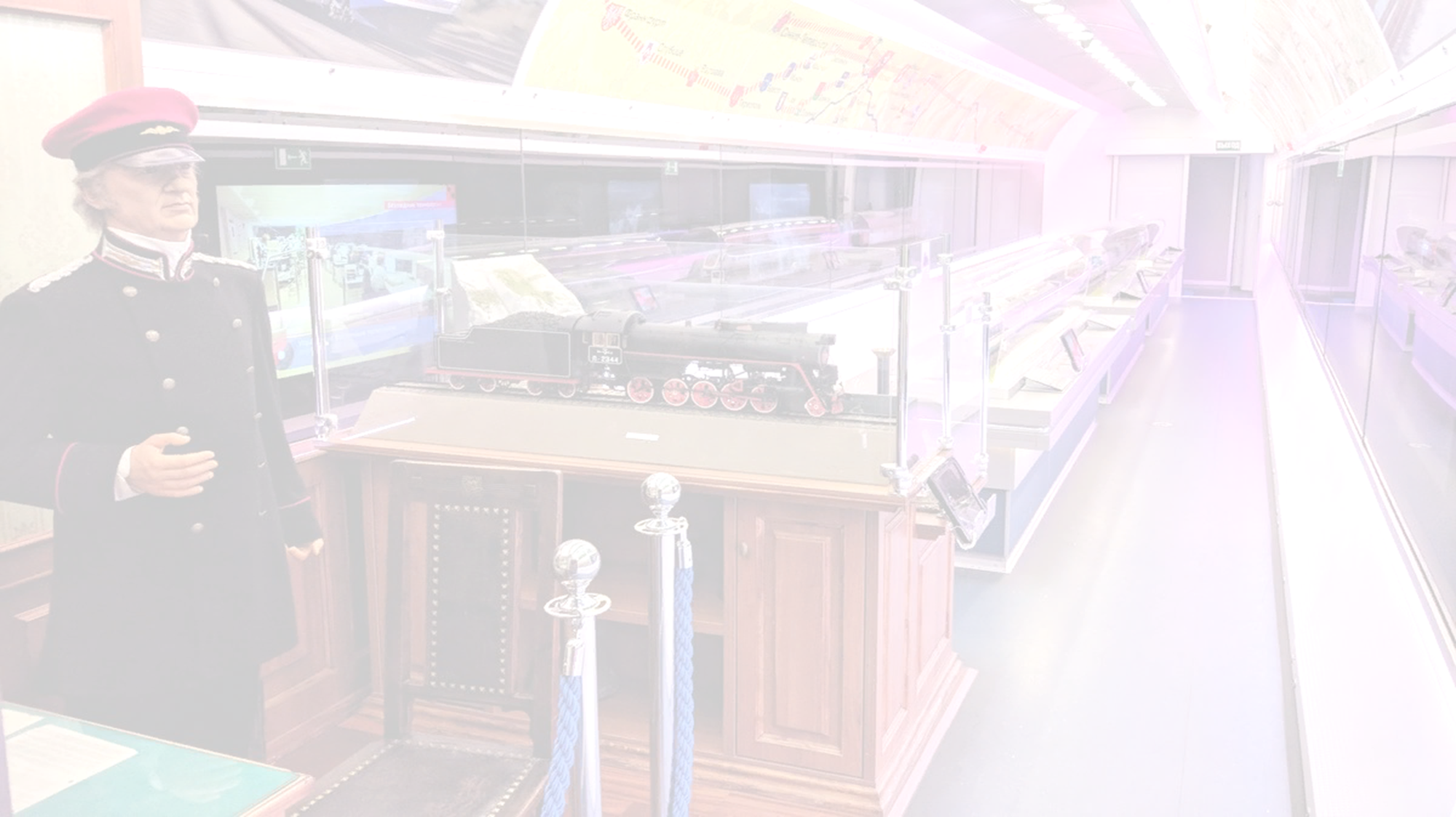 Назовите, уникальные экспонаты музея вокзала, которым более 100 лет?
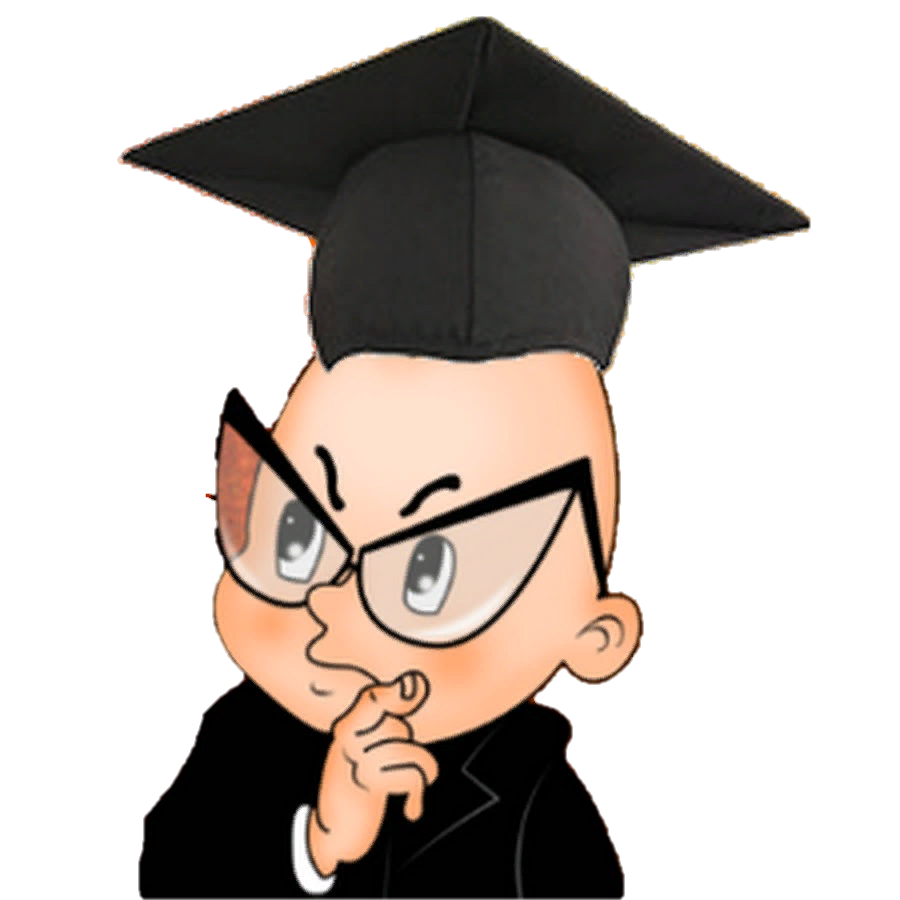 В музее очень много уникальных экспонатов, среди которых патефон и стол-бюро, которому более 100 лет.
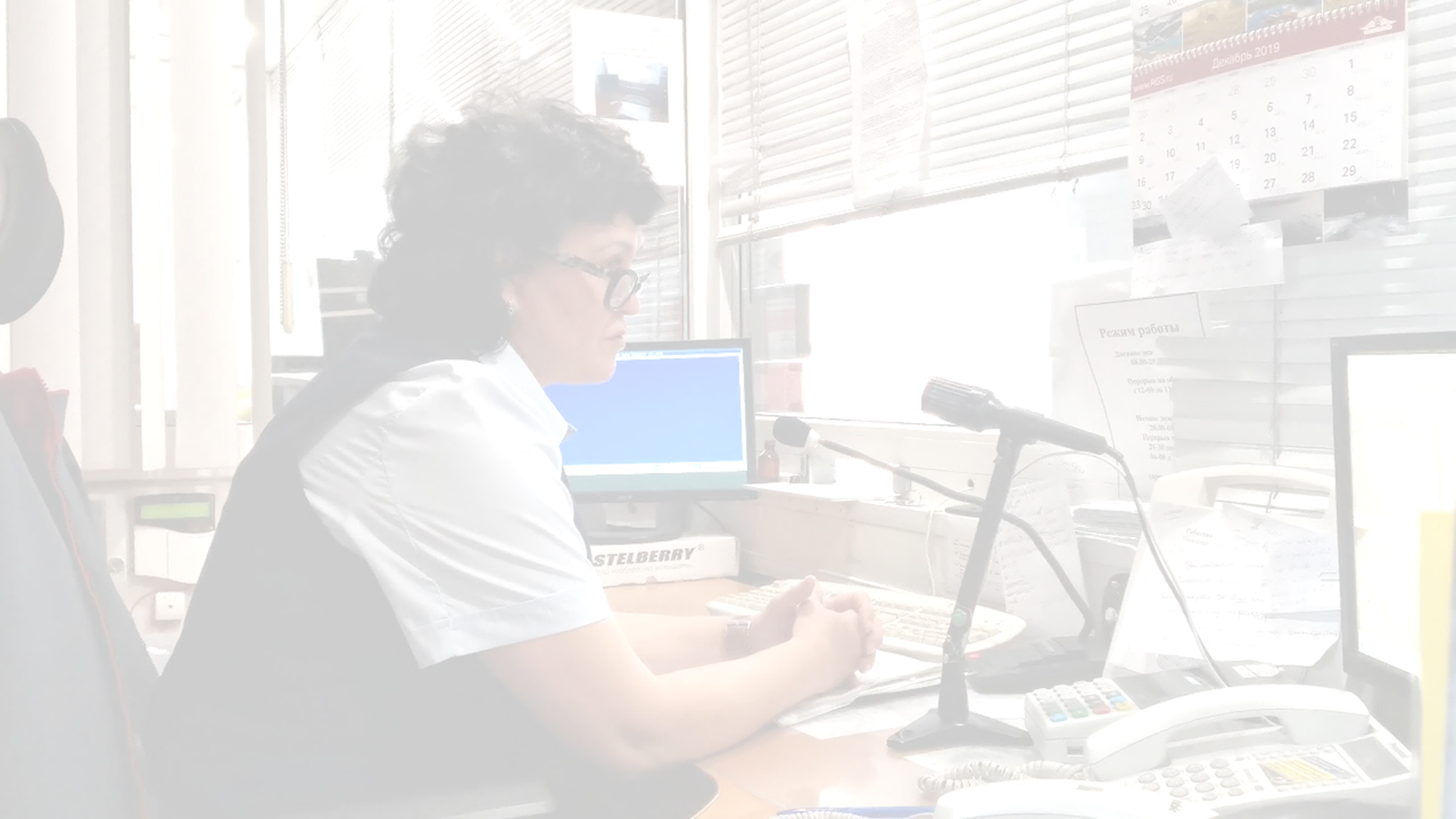 Назовите профессию работника железнодорожного вокзала, который сообщает важную информацию пассажирам?
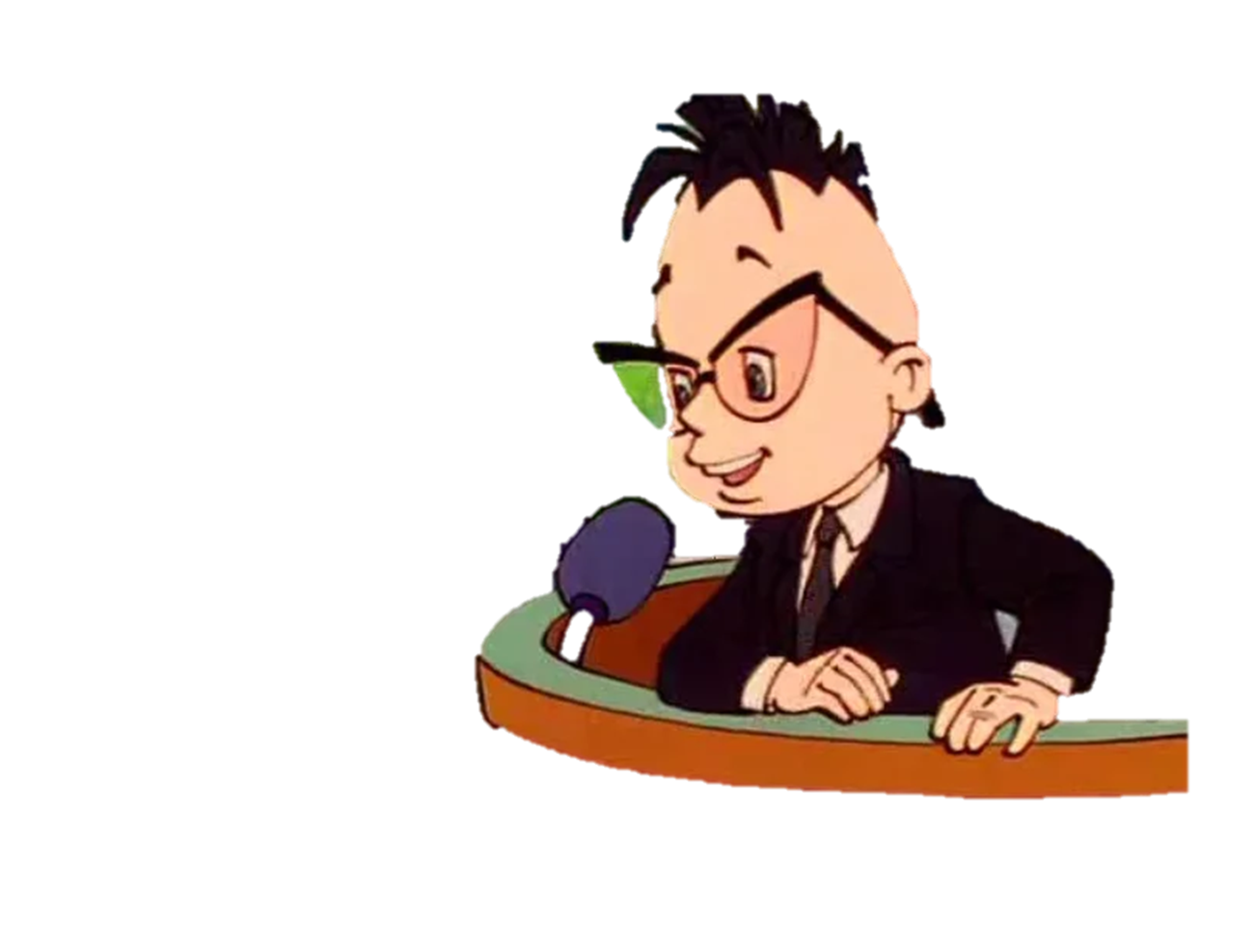 Диктор вокзала.
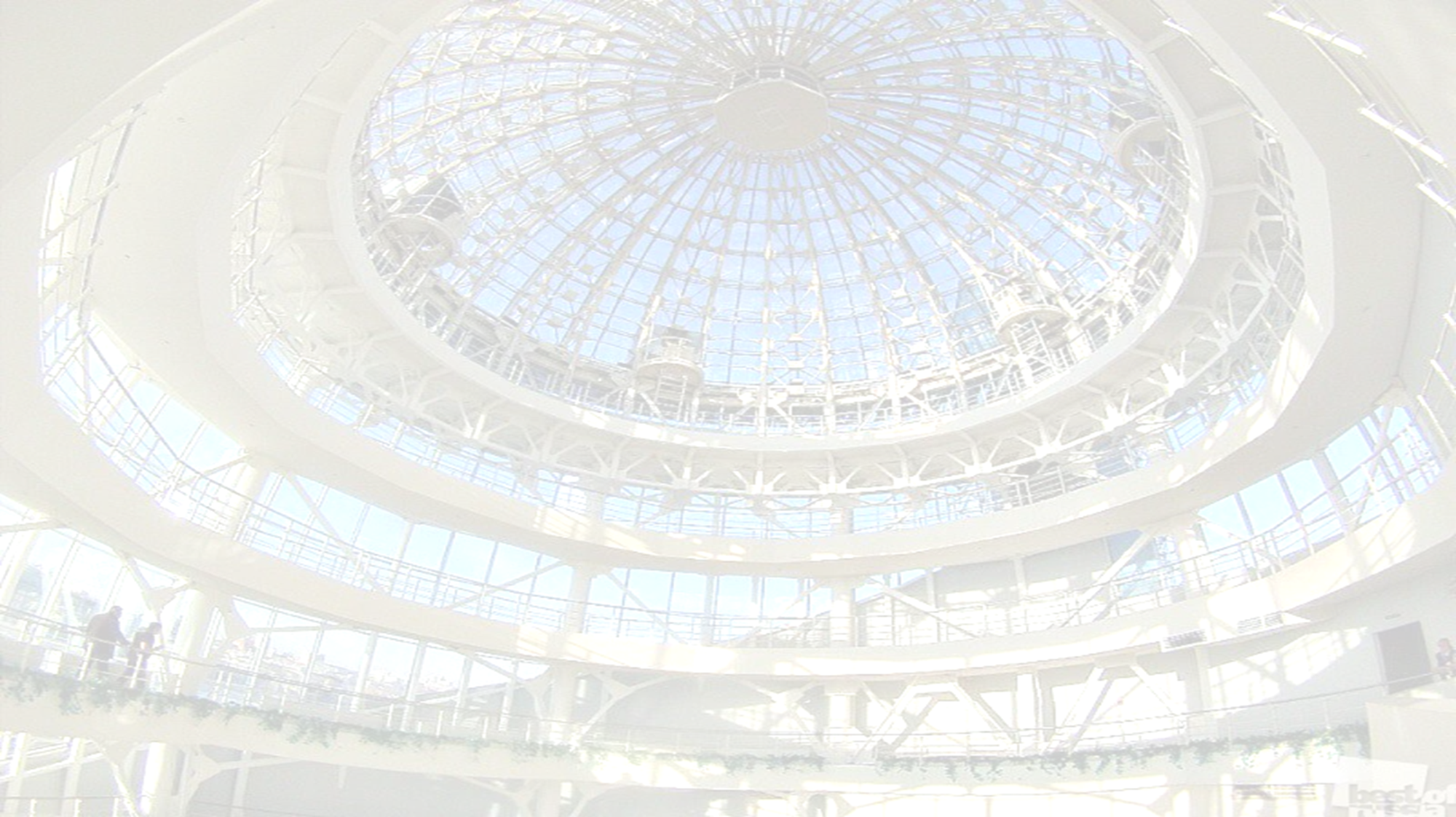 На каком этаже находится смотровая площадка железнодорожного вокзала города Самара?
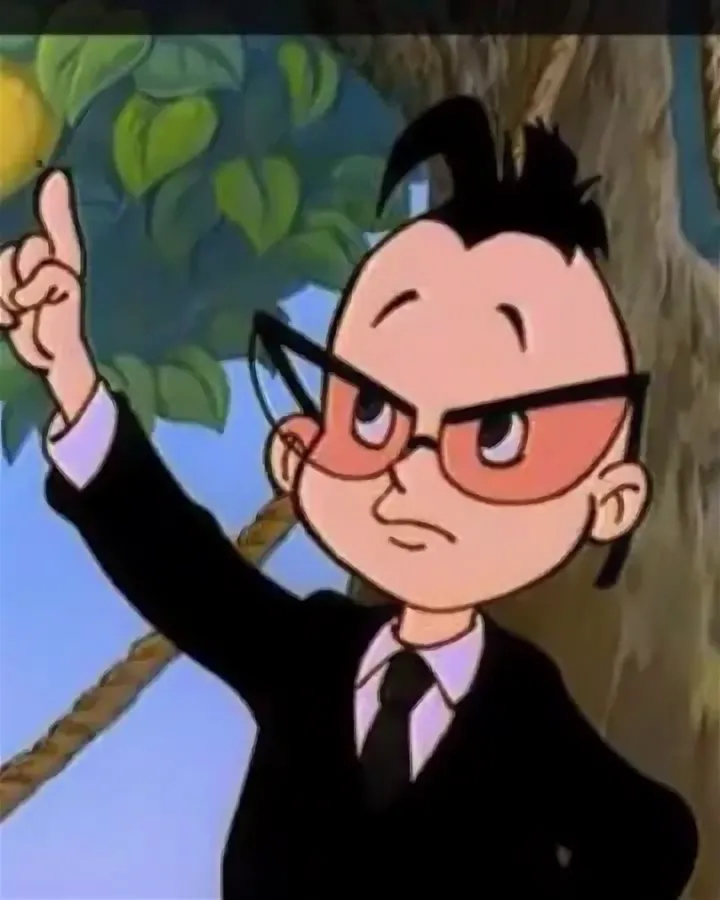 На 12 этаже.